CJBB84Morfologie a korpus
9.10-10.50 G13
I.
Morfologické značkování českých korpusů
Pražský systém : tagset_poziční
Brněnský systém : tagset_atributový
Pražský systém
Poziční užívaný v korpusech ČNK
16 pozic – každá pozice odpovídá nějaké kategorii známé z klasické gramatiky
Např. na 1. pozici každé značky je uveden slovní druh podle klasické desetičlenné klasifikace slovních druhů. Na stejné pozici je i značka X pro jednotky, které nejsou rozpoznány automatickou morfologickou analýzou a značka Z pro interpunkční znaky.
Tag=N.* čteme: značka=substantivum (.*/.+ je regulární výraz, který čteme libovolný počet opakování libovolného znaku, což značí, že další pozice značky jsou pro nás nezajímavé).
[tag="N.*"]
Brněnský systém
Atributový užívaný v korpusech vytvářených na FI MU
Dvojice atribut_hodnota odpovídá rovněž gramatickým kategoriím a hodnotám, které nabývají.
Např. atribut k signalizuje slovní druh, je následován číslicí 1,2,3, …,0, které označují hodnotu klasických deseti slovních druhů ve školním řazení.
[tag="k1.*"]
Jak se interpretaci ve formě lemmat a tagů dostaly do korpusu?
Automatická morfologická analýza
Morfologický slovník
Automatický nástroj
Tokenizátor
Lemmatizace/značkování
Diasambiguace
Jí je špatně.
Jí – jíst/VB-P---3P-AA---I
Jí – on/PPFS3—3--------
Je – být/VB-S---3P-AA---I
Je – on/PPFP4—3--------
Je – on/PNSP4—3--------
Je – on/PPIP4—3--------
Je – on/PPMP4—3--------
Špatně – špatně/Dg--------1A----
Jí je špatně.
Jí je špatně.
Homonymie – problém disambiguace
Statistické metody
Pravidlové metody
Chyby
Rezervy automatické morfologické analýzy
Kde se berou chyby v automatické morfologické analýze?
Jaká úskalí mohou přinést pokusy o odstranění těchto chyb?
Kde se berou chyby v automatické morfologické analýze?
Tvar je ve slovníku a je chybně desambiguován v důsledku tvarové homonymie
Ve slovníku automatického analyzátoru chybí adekvátní interpretace, tvar/word tudíž nemůže být správně interpretován (podgenerování na rovině slovníku)
Tvar je ve slovníku
a je chybně desambiguován
v důsledku tvarové homonymie
Popis homonym
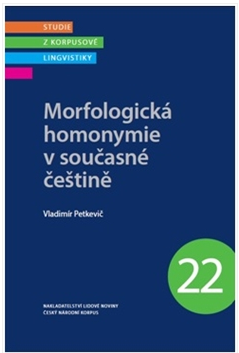 Ve slovníku automatického analyzátoru chybí adekvátní interpretace, tvar/word tudíž nemůže být správně interpretován (podgenerování na rovině slovníku)
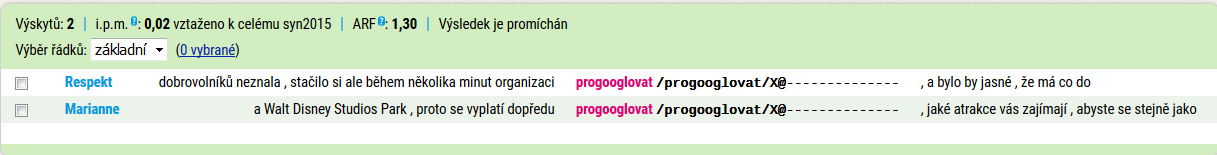 Možná řešení a jejich úskalí
Guessery
Doplňování slovníku
Tvar/varianta není ve slovníku, přestože jiné tvary/varianty ve slovníku jsou, tudíž nemůže být správně desambiguován
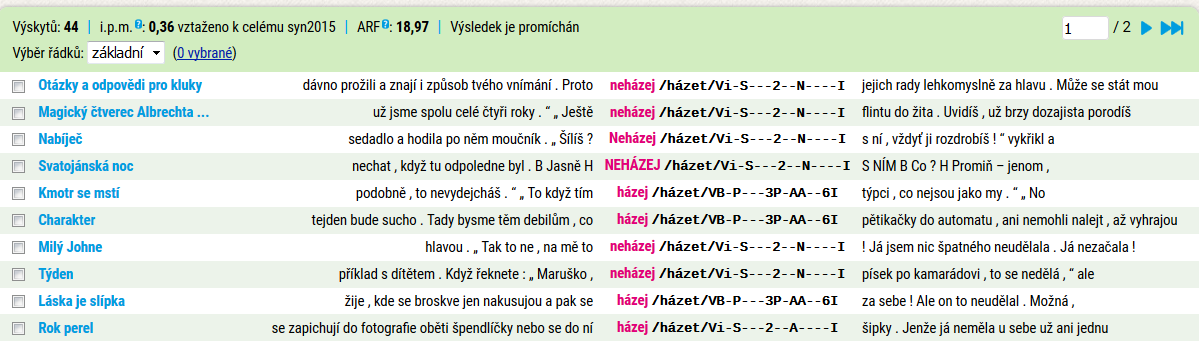 Nedostatečné pokrytí má vliv na nepřesnou analýzu
Řešení: DOPLNĚNÍ TVARŮ DO SLOVNÍKU = ZLEPŠENÍ VÝSLEDKŮ AUTOMATICKÉ ANALÝZY
PROBLÉMY
Pokrytí slovníku je v pořádku, ale  výsledky analýzy nejsou přesné
Tvar/varianta není ve slovníku, přestože jiné tvary/varianty ve slovníku jsou, je ovšem homonymní s tvarem, který ve slovníku je, a tak desambiguace je technicky vzato v pořádku, nicméně neodpovídá skutečnosti
Nejde o chybu v desambiguaci, ale i o podgenerovaný slovník
Časté případy podgenerování slovníku
Cizojazyčné jednotky
Vlastní jména
Termíny
Překlepy
Řídká slova
Řídce doložené varianty
Varianty substandardní (nekodifikované, které nebyly zaneseny do morfologického slovníku)
[tag="X.*"]
Závěr
Výsledky automatické morfologické analýzy - užitečný nástroj
Vždy bude obsahovat chyby
Chyby je možné odstraňovat
Nikdy nebudou odstraněny všechny chyby
Práce s a bez použití automatické analýzy
Úkol na příště
Prostudovat pražský tagset (http://wiki.korpus.cz/doku.php/pojmy:tag?redirect=1#tagset)
Prostudovat brněnský tagset (https://nlp.fi.muni.cz/projekty/ajka/tags.pdf)